Week-1, valid: 06 – 12 May, 2023
Heat Hazard Outlook for Mexico and Central America
[Speaker Notes: https://www.cpc.ncep.noaa.gov/products/international/endalk/climatehealth/heat-health_forecasts_alt.shtml]
Week-1, Mean Sea Level Pressure & 500-hPa Height
7-day total
7-day anomaly
Add your notes, here
MSLP
Add your notes, here
500-hPa
Height
Week-1, 925-hPa and 200-hPa Wind
7-day total
7-day anomaly
Add your notes, here
925-hpa
wind (speed and direction)
200-hpa
wind (diverg. and direction)
Add your notes, here.
Week-1, Daily Tmax Exceedance Probability, with respect to percentile thresholds
Tmax > 90th percentile, ≥3 consecutive days
Tmax > 95th percentile, ≥3 consecutive days
Tmax > 80th percentile, ≥3 consecutive days
Add your notes, here
Week-1, Daily HImax Exceedance Probability, with respect to percentile thresholds
HImax > 90th percentile, ≥3 consecutive days
HImax > 95th percentile, ≥3 consecutive days
HImax > 80th percentile, ≥3 consecutive days
Add your notes, here
Week-1, Daily Tmax/HI Hybrid Index (hybrid) Exceedance Probability, with respect to percentile thresholds
hybrid > 90th percentile, ≥3 consecutive days
hybrid > 95th percentile, ≥3 consecutive days
hybrid > 80th percentile, ≥3 consecutive days
Add your notes, here
Week-1, Daily Tmax Exceedance Probability, with respect to fixed thresholds
Tmax > 31oC ,              ≥3 consecutive days
Tmax > 33oC ,              ≥3 consecutive days
Tmax > 35oC ,              ≥3 consecutive days
Add your notes, here
Week-1, Daily HImax Exceedance Probability, with respect to fixed thresholds
HImax > 31oC ,              ≥3 consecutive days
HImax > 33oC ,              ≥3 consecutive days
HImax > 35oC ,              ≥3 consecutive days
Add your notes, here
Week-1, Daily Tmax/HI Hybrid Index (hybrid) Exceedance Probability, with respect to fixed thresholds
hybrid > 31oC ,              ≥3 consecutive days
hybrid > 33oC ,              ≥3 consecutive days
hybrid > 35oC ,              ≥3 consecutive days
Add your notes, here
Heat Hazard Outlooks Criteria
Excessive Heat:	Hybrid Index > 80th and Hybrid Index > 31oC thresholds for at least 3 consecutive days.

Severe Heat:	Hybrid Index > 90th and Hybrid Index > 33oC thresholds for at least 3 consecutive days.

Extremely Severe Heat: 	Hybrid Index > 95th  and Hybrid Index > 35oC thresholds for at least 3 consecutive days.
Convergence of Evidences
Hybrid - 80th
Hybrid - 31oC
MSLP Anom.
Hybrid - 33oC
Hybrid - 90th
500-hPa Height
Hybrid - 95th
Hybrid - 35oC
Urban Heat Island Forecasts
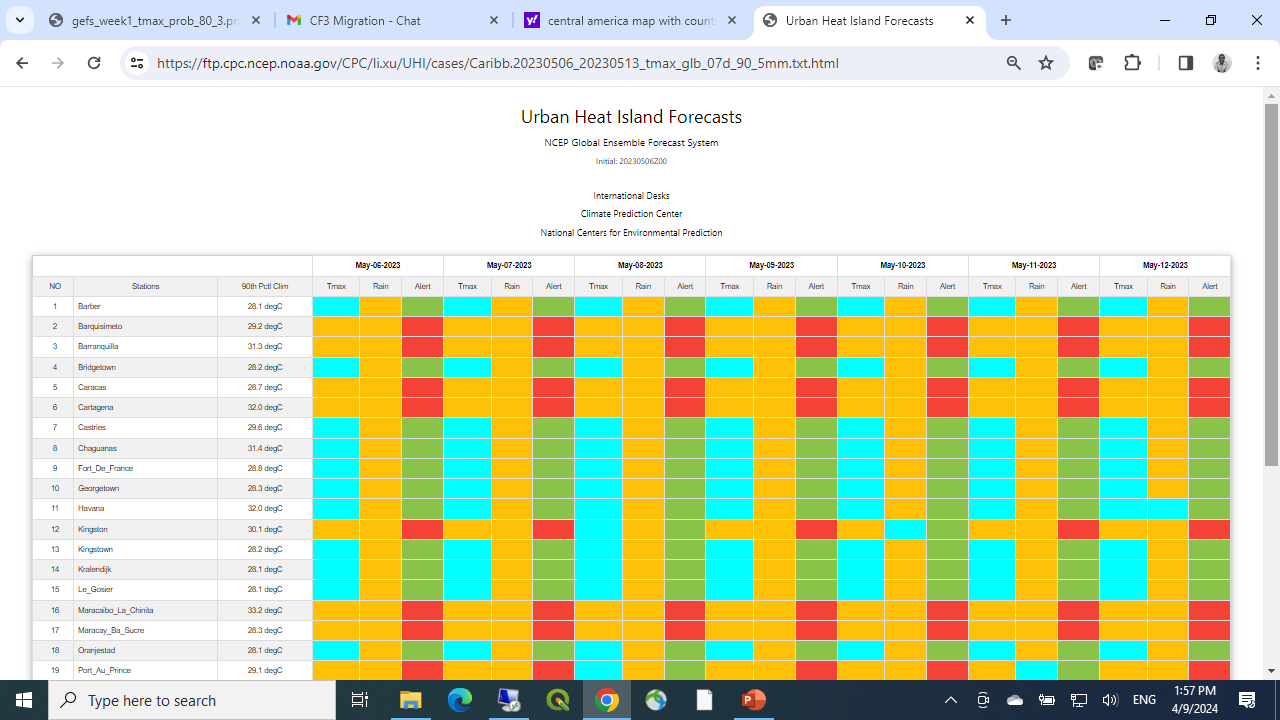 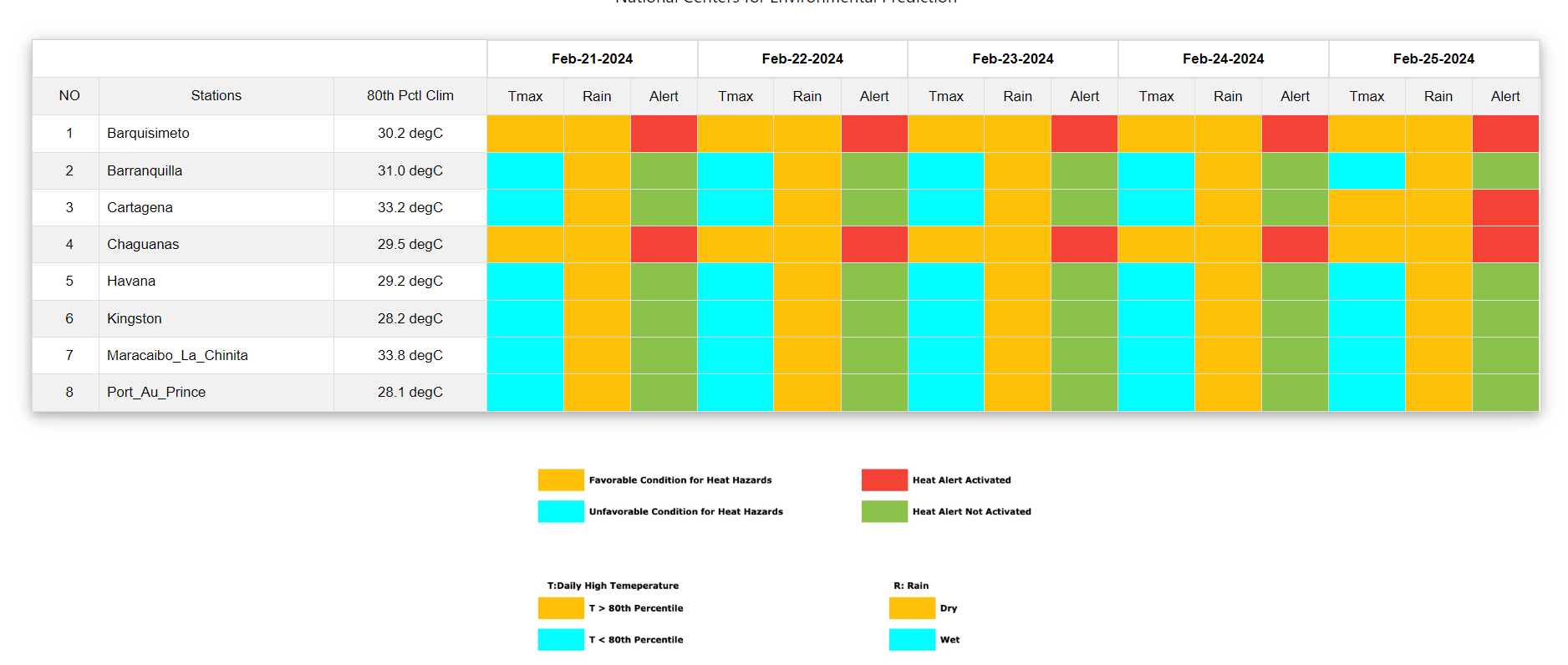 https://ftp.cpc.ncep.noaa.gov/CPC/li.xu/UHI/cases/Caribb.20230506_20230513_tmax_glb_07d_90_5mm.txt.html
Urban Heat Island Forecasts (cont.)
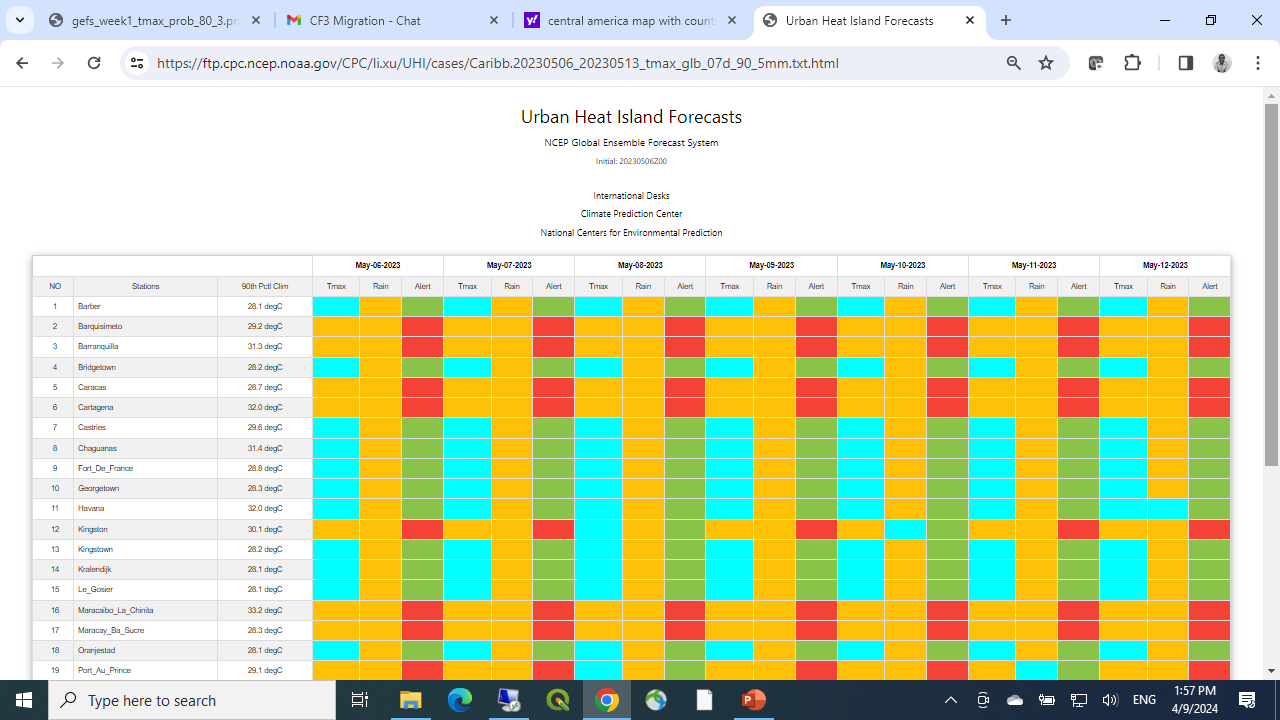 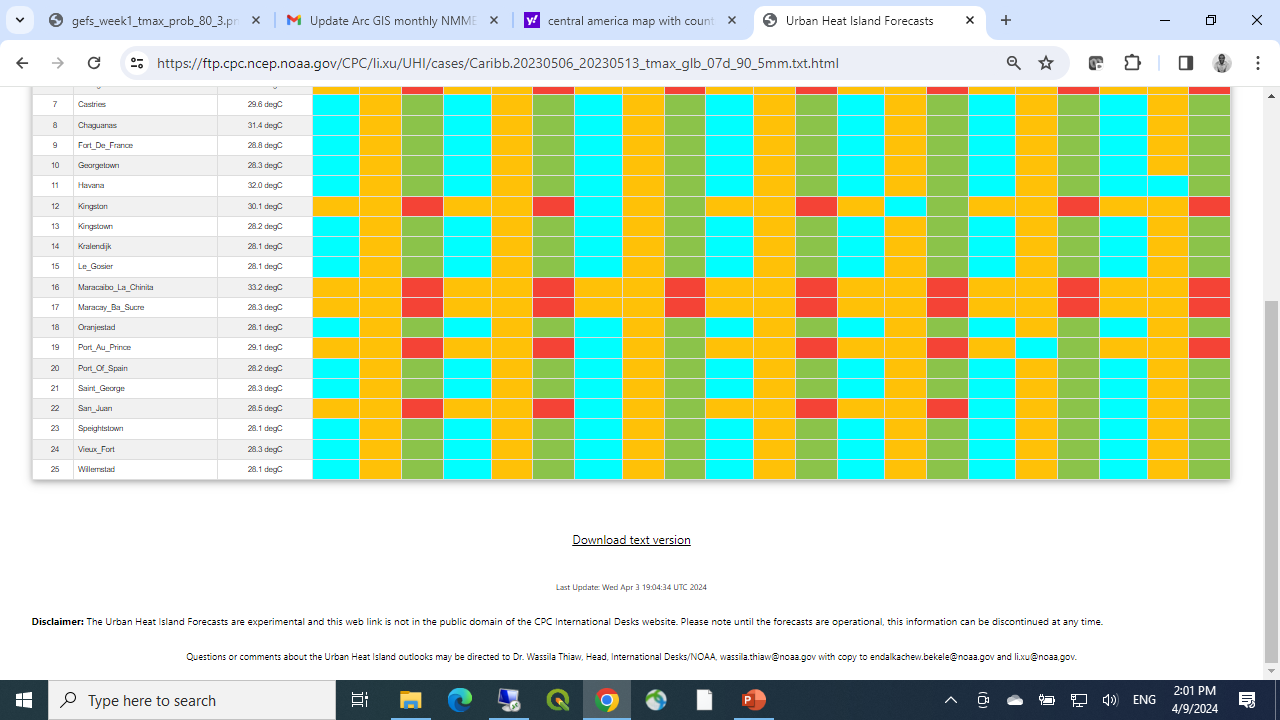 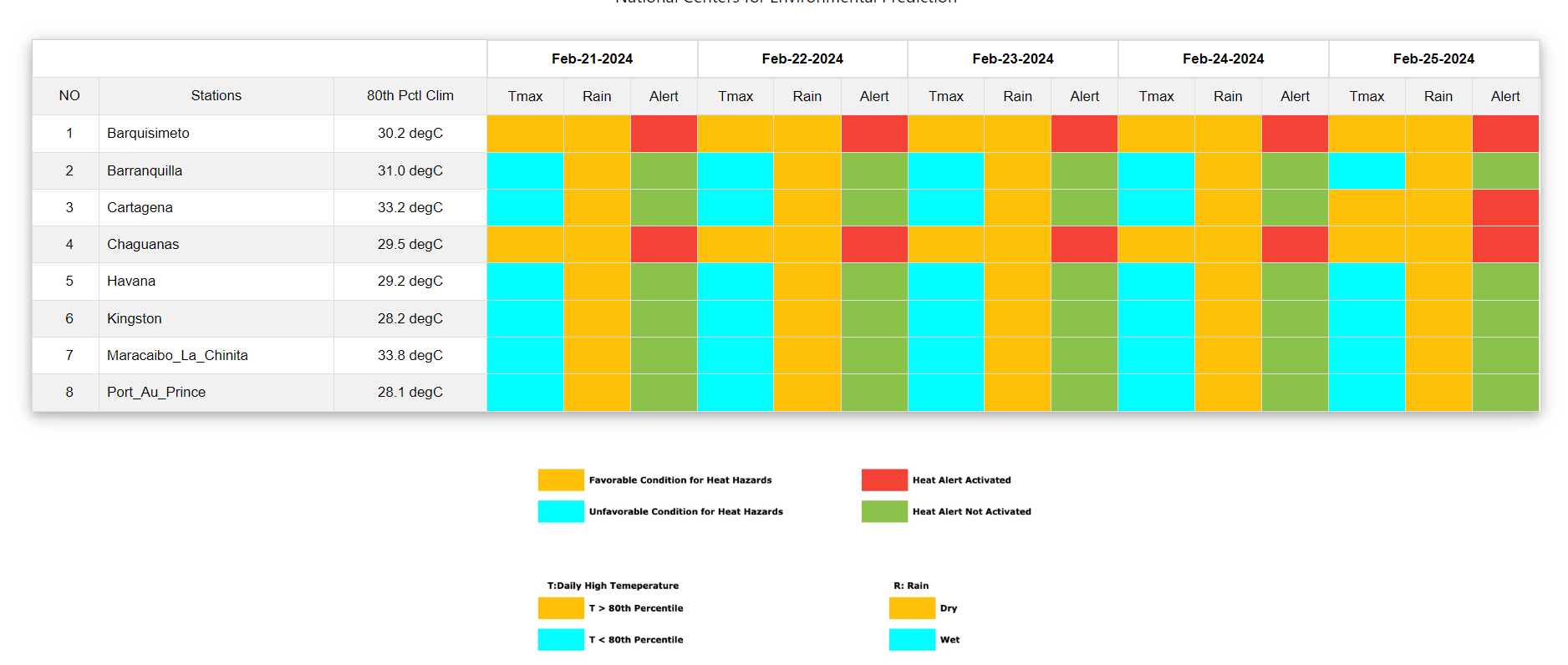 https://ftp.cpc.ncep.noaa.gov/CPC/li.xu/UHI/cases/Caribb.20230506_20230513_tmax_glb_07d_90_5mm.txt.html
Week-1 Heat Hazards Outlook (C. America and Mexico)
Valid: 06 – 12 May, 2023
Add your notes, here
Insert QGIS drawn Outlook map, here
Add your notes here